困った時は、


　　相談しよう！
宮崎県消費生活センター
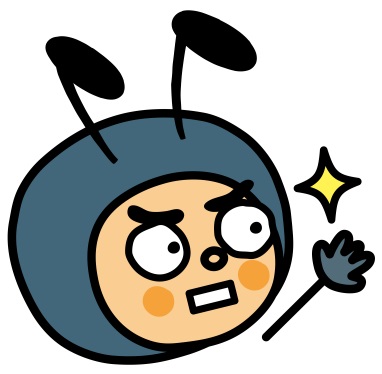 検索
こんなのアリ！？
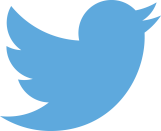 ＠MiyazakiArinko
【今日のテーマ】
消費生活センターの役割を知って、新生活に向けて「自立した消費者」を目指そう。
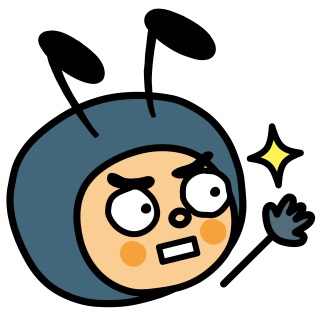 ＠MiyazakiArinko
こんなのアリ！？
検索
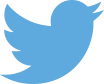 １．消費生活センターの
　　　　　　　　　役割
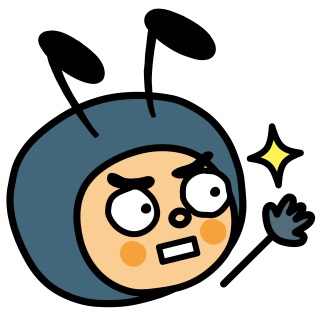 ＠MiyazakiArinko
こんなのアリ！？
検索
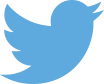 ○消費生活センターの業務
啓発
相談
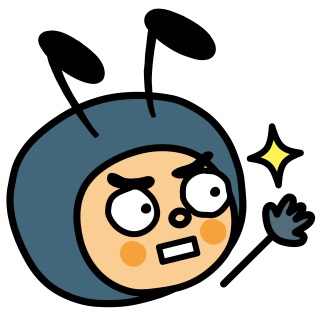 ＠MiyazakiArinko
こんなのアリ！？
検索
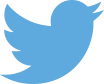 １．消費生活センターの役割
啓発業務
○消費者被害の未然防止

●暮らしに役立つ情報提供や講座の開催
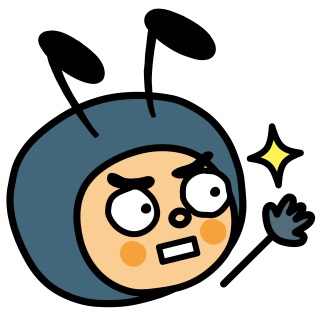 ＠MiyazakiArinko
こんなのアリ！？
検索
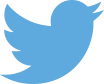 相談業務
相談員
アドバイス
窓口紹介
業者
消費者
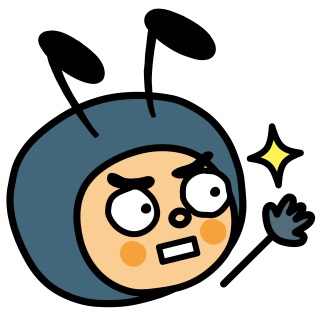 ＠MiyazakiArinko
こんなのアリ！？
検索
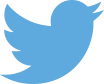 ２．契約とは？
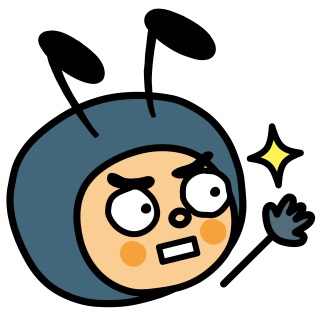 ＠MiyazakiArinko
こんなのアリ！？
検索
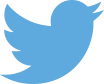 Q.この中で「契約」はどれ？
Ａ．コンビニでジュースを買う
Ｂ．バスに乗る
Ｃ．スマホで音楽をダウンロード
Ｄ．病院で診察してもらう
Ｅ．レストランで食事をする
Ｆ．友達と映画を観る約束をする
＠MiyazakiArinko
こんなのアリ！？
検索
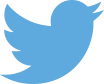 【契約】
　
　法的な責任が生じる
　約束事
契約違反をすると・・
法的な罰則を受けます
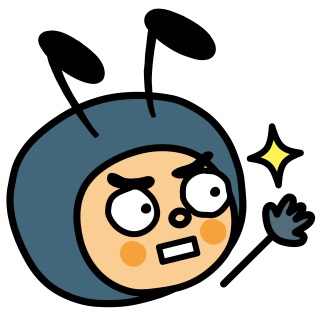 ＠MiyazakiArinko
こんなのアリ！？
検索
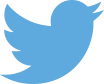 Q.契約はいつ成立する？
A.「これください」
　「ありがとうございます」
Ｂ. 代金を支払った時
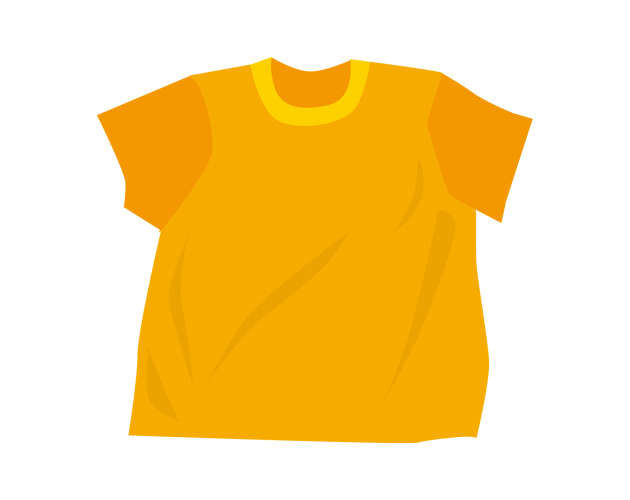 C. 商品を受け取った時
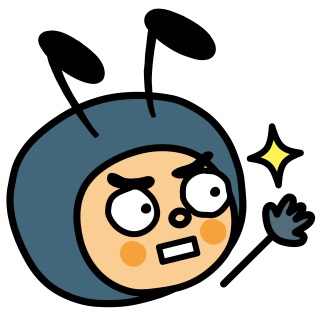 ＠MiyazakiArinko
こんなのアリ！？
検索
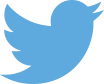 「申し込み」と「承諾」の合意
契約成立
これ
ください。
はい、
分かりました。
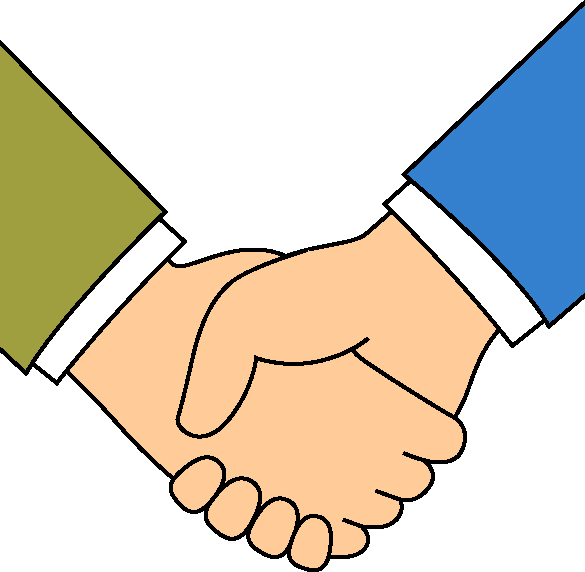 消費者
店
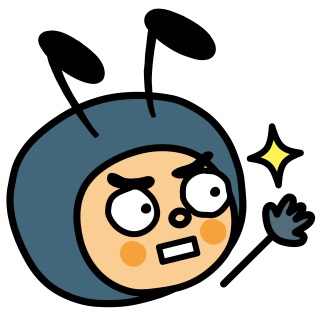 契約は、口約束で
簡単に成立します！
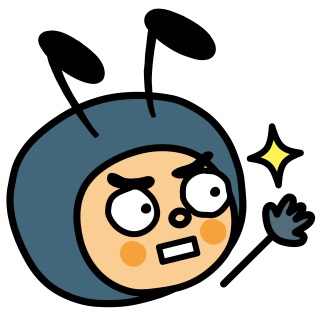 契約書はなくてもいいんだ！
消費者
店
はい、
分かりました。
これ
ください。
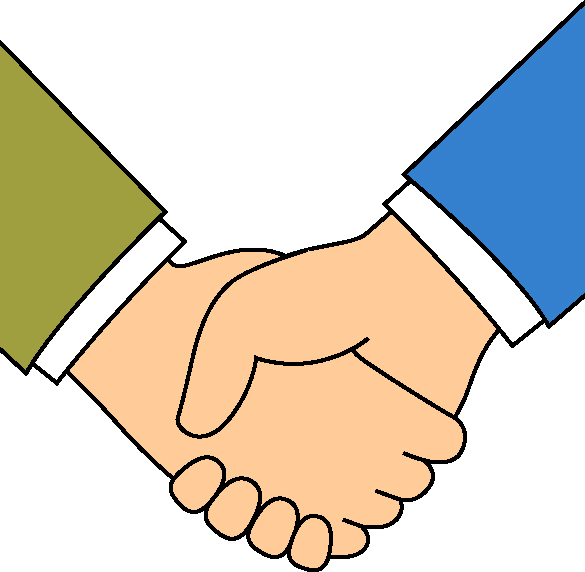 契約成立
権利
商品を入手する
代金を請求する
義務
代金を支払う
商品をわたす
Q.解約は、いつでもできる？
Ａ． いつでも返品できる
Ｂ． 原則として返品できない
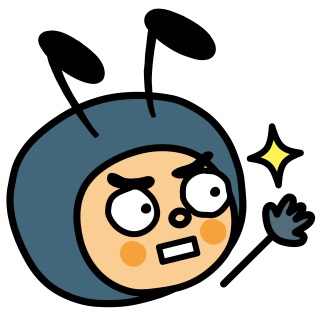 ＠MiyazakiArinko
こんなのアリ！？
検索
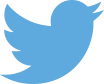 契約が成立すると・・
お互いに契約内容を守る義務
「一方的にやめることは
　　　　　　　　できない」
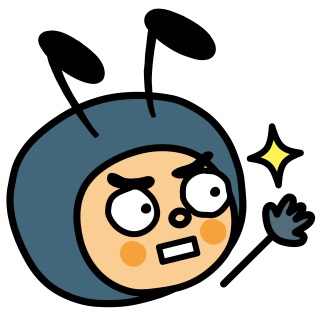 ＠MiyazakiArinko
こんなのアリ！？
検索
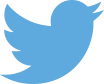 「本当に
　今、これ必要かな？」
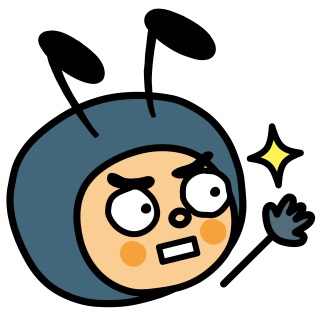 ＠MiyazakiArinko
こんなのアリ！？
検索
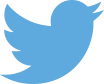 ３．多様化する支払い方法と
　　さまざまなカード
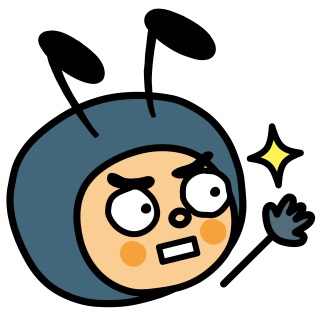 ＠MiyazakiArinko
こんなのアリ！？
検索
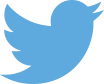 即時払い
・現金
・デビットカード
・プリペイド型の電子マネー
・図書カード
・回数券
前払い
た
・クレジットカード
・分割払い
・口座払い
後払い
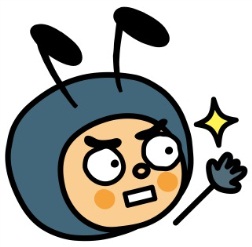 ＠MiyazakiArinko
こんなのアリ！？
検索
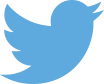 さまざまなカード
【クレジットカード】
信用
ＣＲＥＤＩＴ＝
借金
カード提示　→
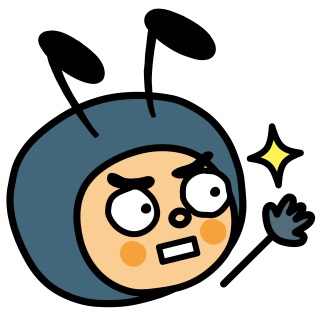 奨学金の返済はしっかりと！
多様化する支払い方法
新生活スタート！
パソコンを購入した！

店員さんから、

「お支払いはリボ払いが
　　　　　　お勧めですよ。」
と言われた。
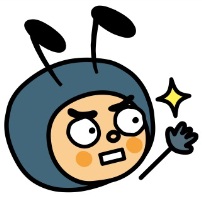 ＠MiyazakiArinko
こんなのアリ！？
検索
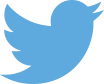 多様化する支払い方法
【リボルビング払い】
利用した金額にかかわらず、

毎月一定額を支払うシステム
借金の全体像が
わかりにくくなるので危険！
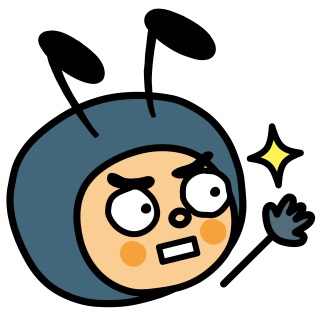 ＠MiyazakiArinko
こんなのアリ！？
検索
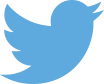 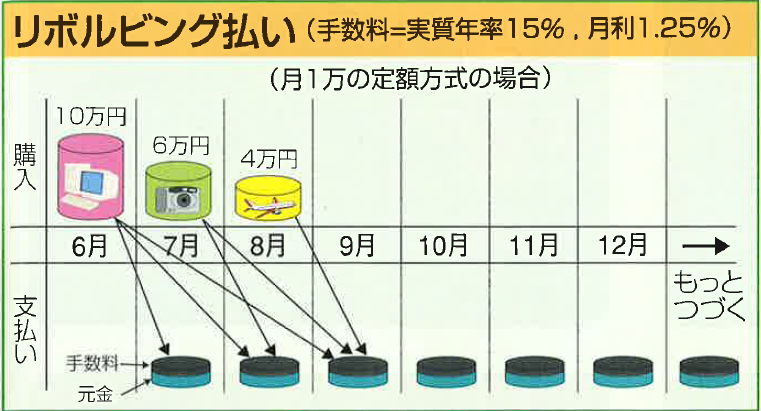 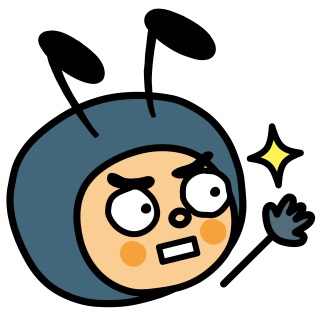 返済は続くよ、どこまでも・・・。
次は、
消費者トラブルについてです。
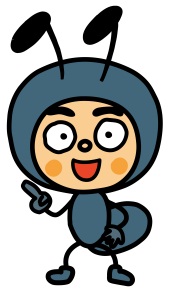 ＠MiyazakiArinko
こんなのアリ！？
検索
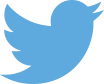 アパートを
　　借りるとき
いつかひとり暮らししてみたい・・。
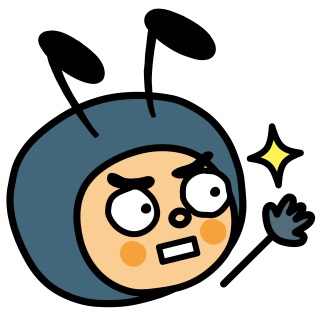 ＠MiyazakiArinko
こんなのアリ！？
検索
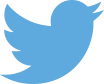 退去時のトラブル
敷金が返ってこない！
原状回復のために高額な請求がきた！
原状回復ってなんだ？
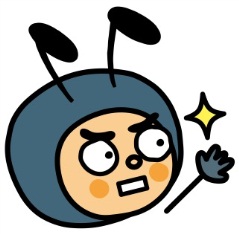 ＠MiyazakiArinko
こんなのアリ！？
検索
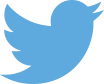 借り主には、
　「原状回復義務」
　　　　　　があります。
本来の状態に戻す
国土交通省が「現状回復をめぐるトラブルとガイドライン」作成
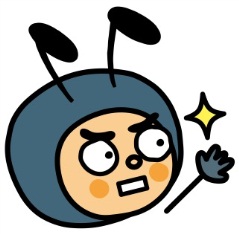 ＠MiyazakiArinko
こんなのアリ！？
検索
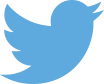 本来の状態に戻す
自然劣化
（畳や床材の変色）
貸主の負担
借主の故意・過失
（喫煙による変色）
借主の負担
国土交通省のホームページでチェックできることを覚えておこう！
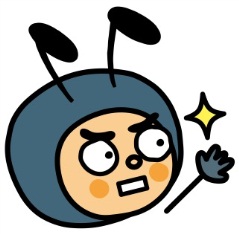 消費者トラブル
大学のサークルに入った！

先輩から、

「いいもうけ話があるんだけど。」

と声をかけられた。
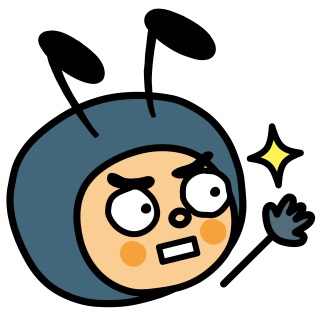 ＠MiyazakiArinko
こんなのアリ！？
検索
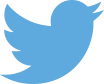 【マルチ商法】
友達やサークルの仲間に、
「いいもうけ話がある」と言って
組織の会員にして商品を
買わせ、さらにその会員が
他の友人に話を
持ちかける・・・
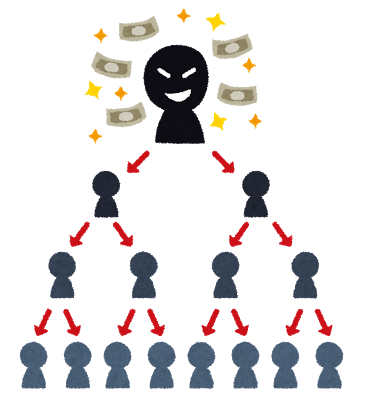 【マルチ商法】
簡単にもうかる話は
ありません。
大切なお金だけでなく、
友達まで失ってしまうかもしれません・・・。
スマホ
携帯電話
パソコン
スマホ
スマホは情報が詰まった小型化したパソコン！
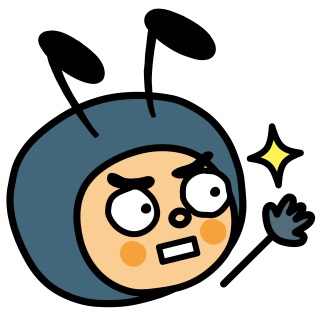 スマホの中には・・・
・自分自身のデータ　　・写真や動画
・購入した音楽やアプリ　　・メール
・スケジュール　　・アドレス帳など
無くしてしまうと言うことは・・・
○不特定多数の人に見られて
　しまう可能性が出てくる
○自分と関わる人たちに大変な
　迷惑をかけてしまう
しっかり自衛を！
【ワンクリック請求】
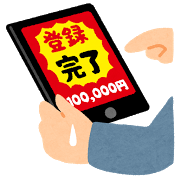 とにかく無視！
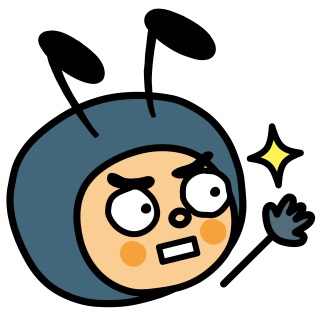 ＠MiyazakiArinko
こんなのアリ！？
検索
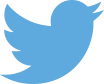 【サクラサイト商法】
安易に相手を信用しない！
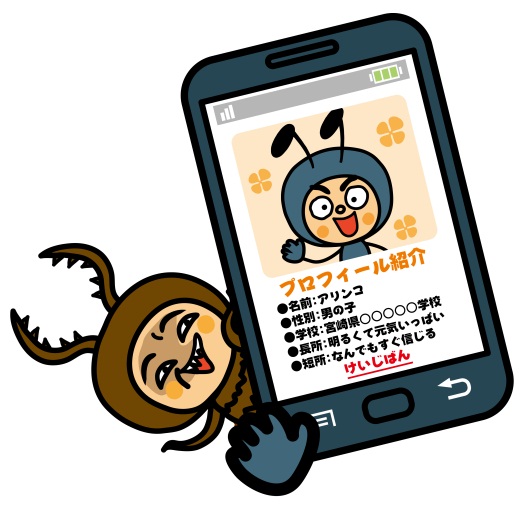 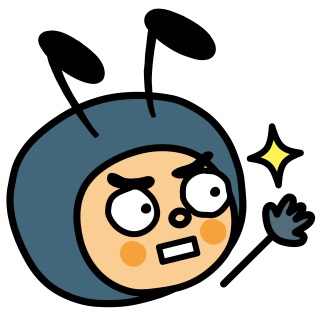 ＠MiyazakiArinko
こんなのアリ！？
検索
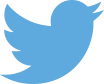 【インターネット通信販売】
クーリング・オフはできません。
返品はできないの？
返品特約
返品の可否や条件などが
表示されている
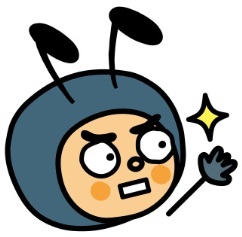 激安のブランド品。
届いた物を見てみたら、
偽物だった・・・。
でも、安かったから
まっいいか・・。
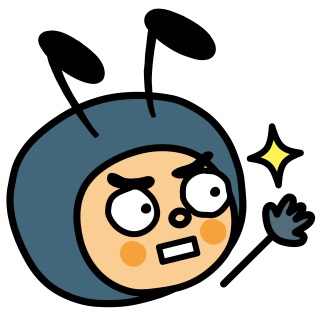 安いからには何かあるよ・・。
安心して消費生活を送るために
正しい販売をしている
　業者を選ぼう！
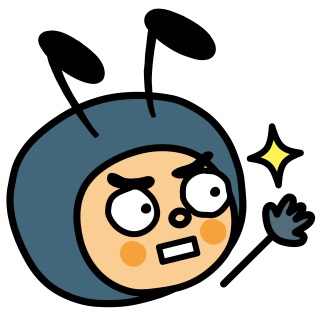 ＠MiyazakiArinko
こんなのアリ！？
検索
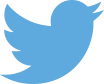 今日の話は
よく分かったかな？
では、最後にもう一度。
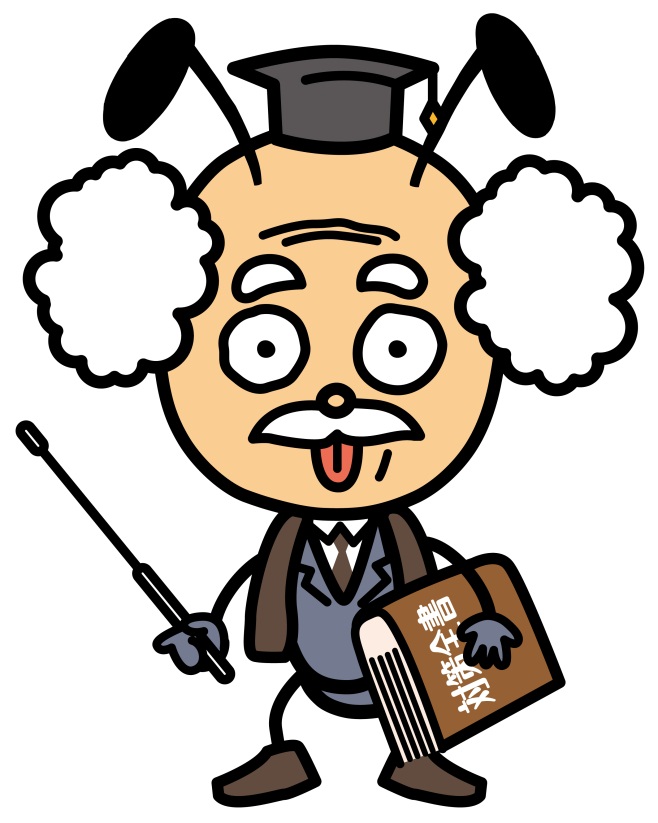 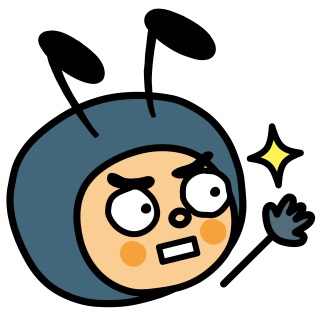 ＠MiyazakiArinko
こんなのアリ！？
検索
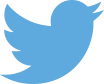 「こんなのアリ！？」
　と思ったら、
　消費生活センターへ
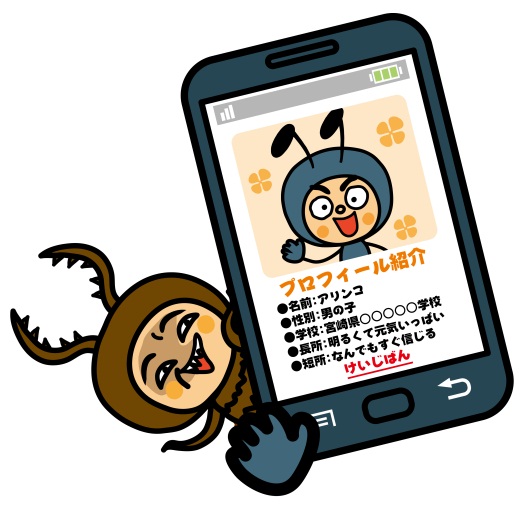 秘密厳守
無料
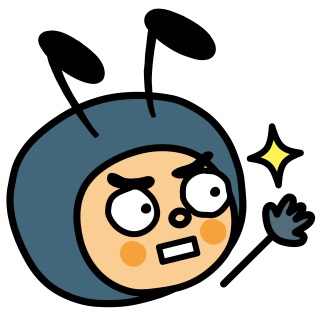 ＠MiyazakiArinko
こんなのアリ！？
検索
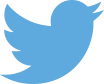 ご静聴ありがとうございました。
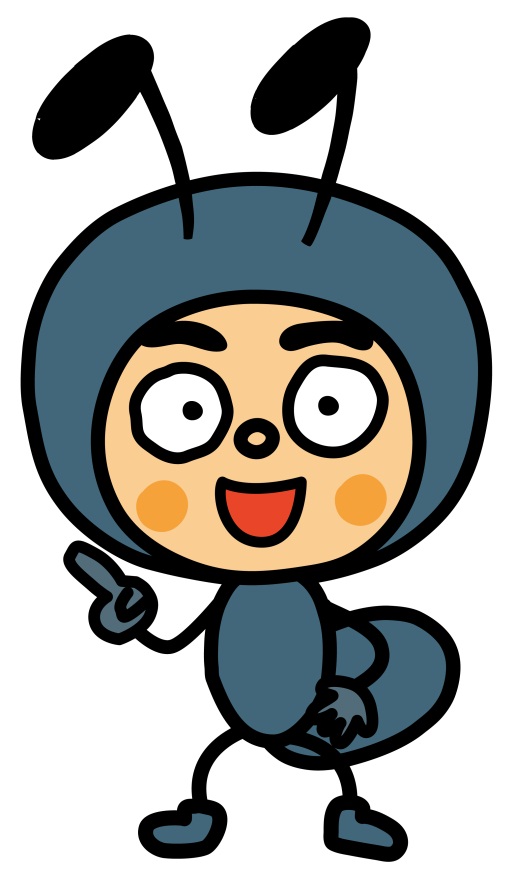 ＠MiyazakiArinko
こんなのアリ！？
検索
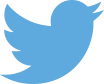